AUTOMOTO
Group 16
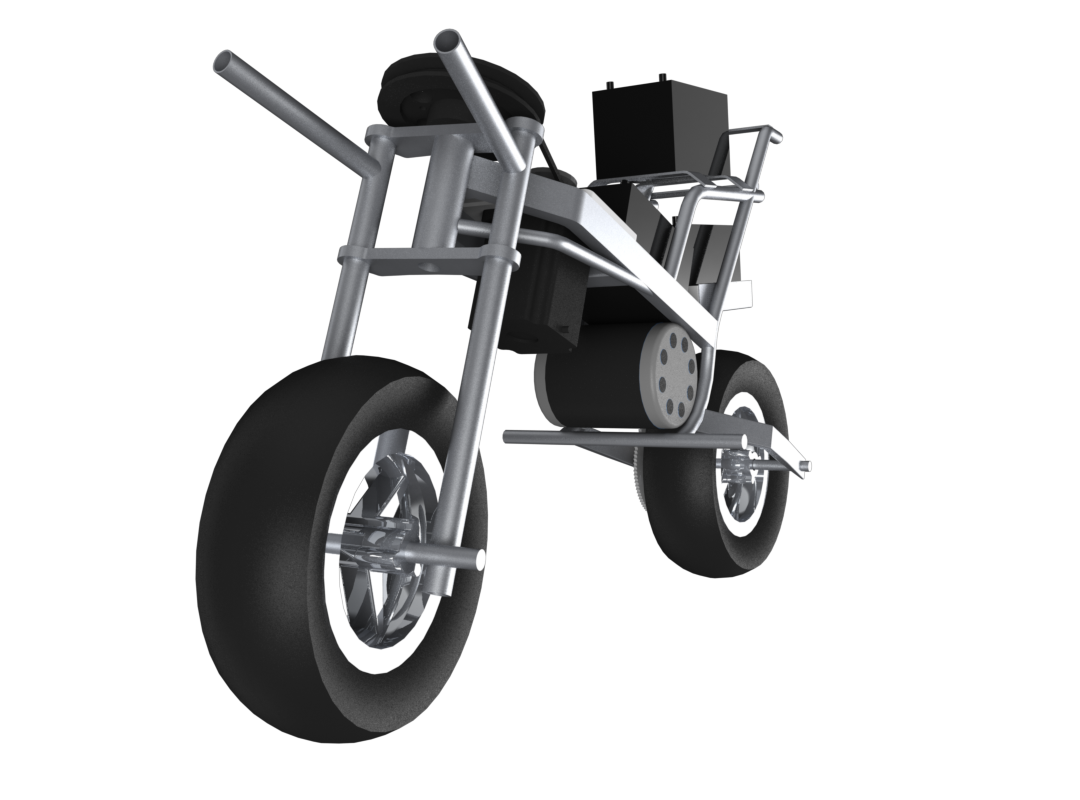 Gregory Berkeley

Levi Lentz
Acomplishments
1. Found Center of Gravity
7 inches from the vertical
2. Developed Parts List and Spec Sheets
Motors, Drivers, Controllers, Batteries
3. One microprocessor was missing a DC 	adapter from a 9V
Soldered adapter to 9V leads giving the unit power
4. Set up simple Arduino commands
Center Of Gravity
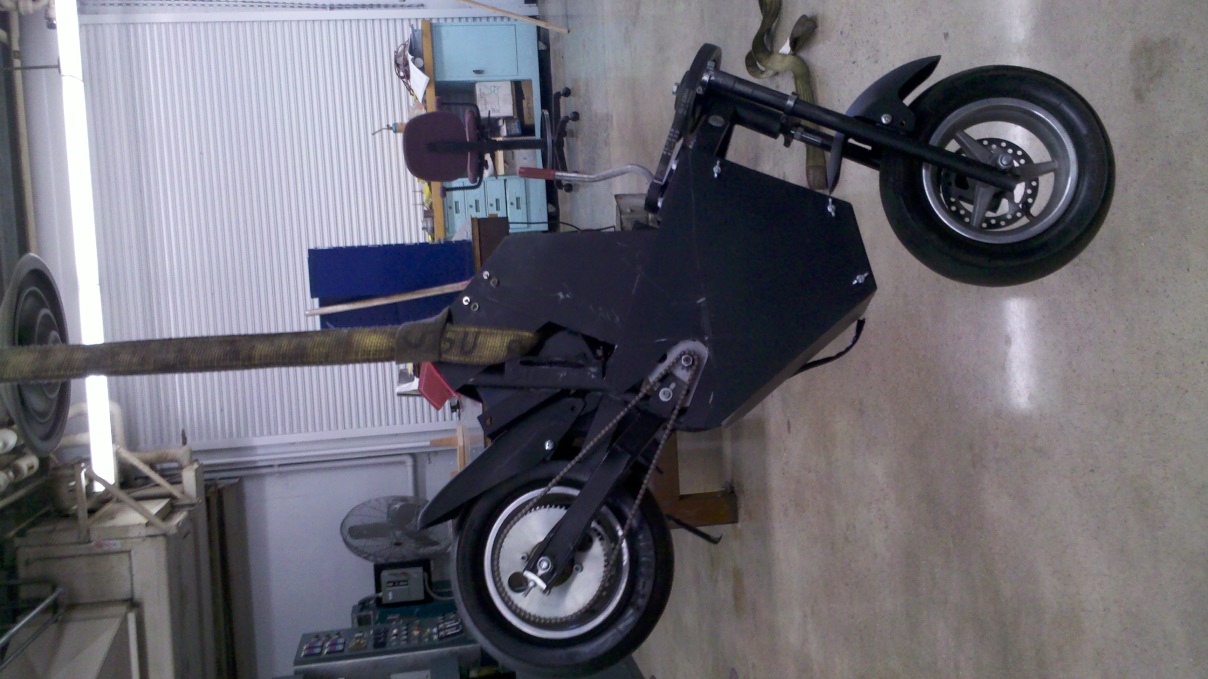 Flaw with Previous Design
Only were using a proportional control with a gain of 1 for control steering
No Integral or Derivative Control
Too slow of a time response to achieve stability
Evidence found in videos from the previous team
Our Remedy
Reconfigure the control system to incorporate PID controls
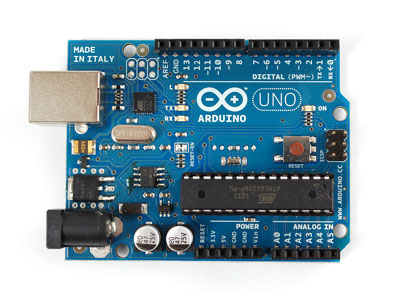 Microprocessing
Currently using two Arduinos 
One to drive DC Motor
Another to control stepper motor steering

Programming is very similar to C
Task 1: Get sensor and Arduino to talk to each other and read data (ArduFlight)
Task 2: Incorporate Stepper Motor to test time response
Pulse Width Modulation
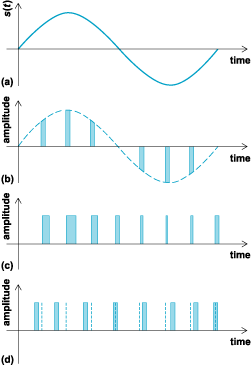 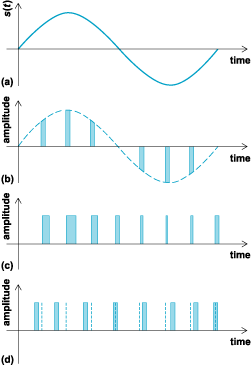 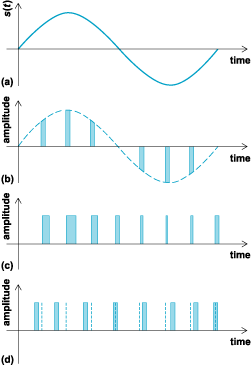 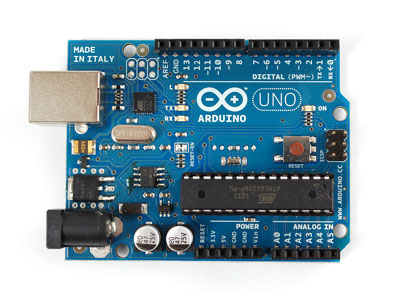 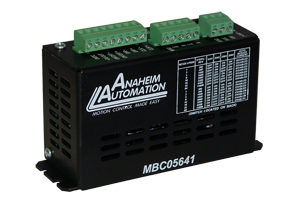 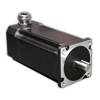 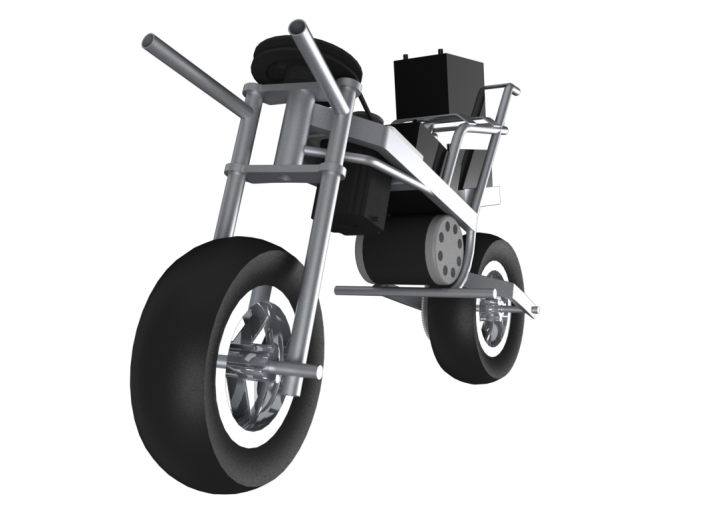 Gull-Wing Training Wheels
Retractable “Training Wheels”
Solve problem of starting the vehicle

Will retract in a Gull-Wing manner

Add to the rotational inertia of the bike

Linear actuation via 4 bar link 
Or with simple rotation
Future Work
Get electronics to work
Independent high- and low-power systems
Eventual integration of both systems
Contact previous team for full wiring schematic
Review previous code
Design “Training Wheels”
Cad design
Rotation or 4-bar link
Integrate control into speed-sensing Arduino